BranchCache vo Windows 8 a Windows Server 2012
Ondrej Žilinec				http://www.cievo.sk
					https://twitter.com/CievoSVK
Obsah
Čo je to BranchCache
Inštalácia BranchCache
BranchCache v praxi
BranchCache cez NetMon
Ladenie BranchCache
Ďalšie novinky
Čo je to BranchCache
Čo je to BranchCache
Technológia optimalizácie prenosu dát po WAN linkách

Je založená na zdieľaní si rovnakých dát medzi klientami na „pobočke“

Jednoznačná identifikácia obsahu a dohľadania ho v lokálnej sieti

Sú dva módy: Distributed Cache a Hosted Cache
Čo je to BranchCache - Distributed Cache
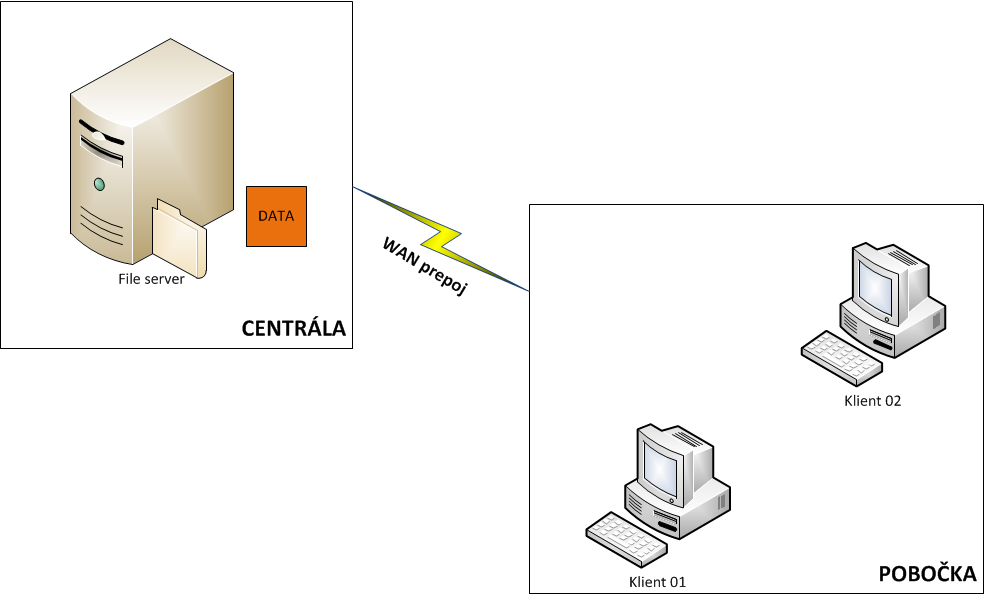 Čo je to BranchCache - Distributed Cache
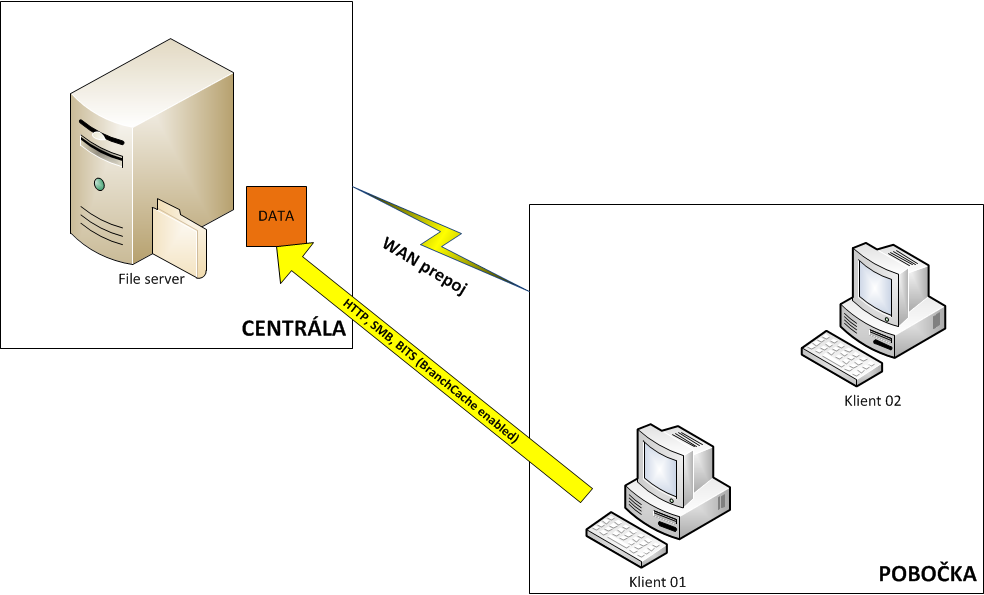 [Speaker Notes: http://technet.microsoft.com/en-us/library/dd637832(v=ws.10).aspx]
Čo je to BranchCache - Distributed Cache
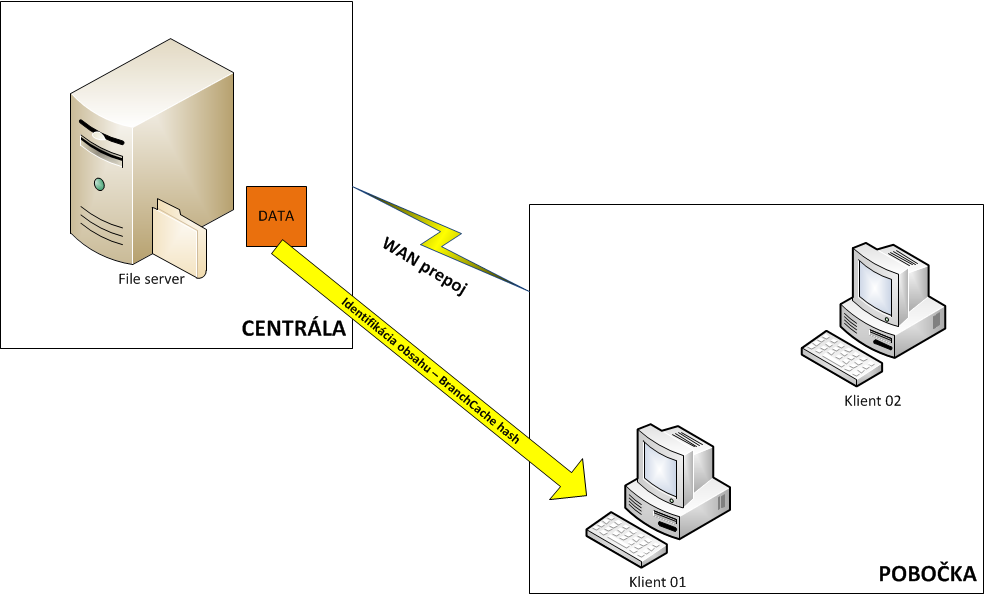 Čo je to BranchCache - Distributed Cache
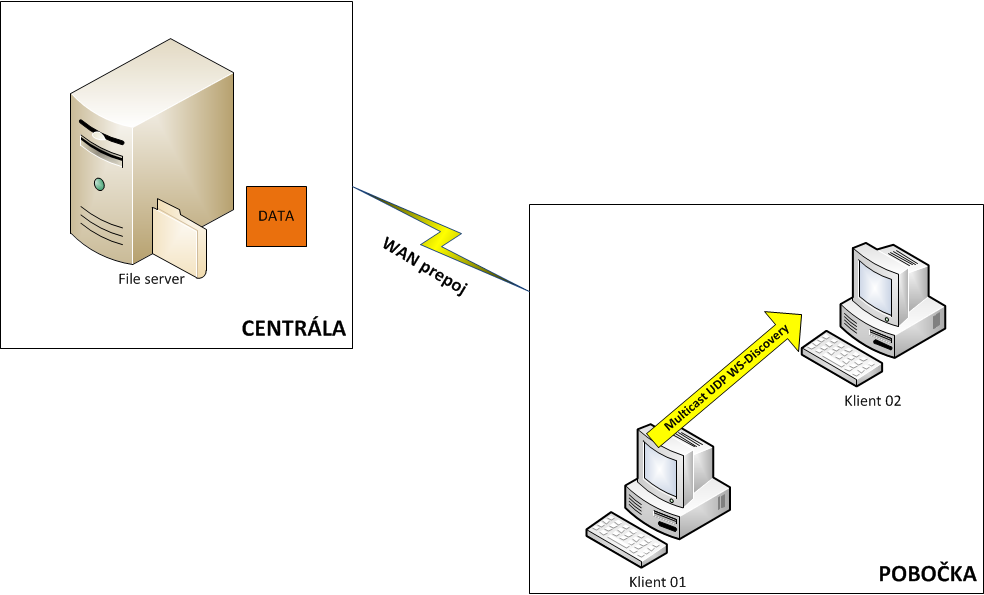 Čo je to BranchCache - Distributed Cache
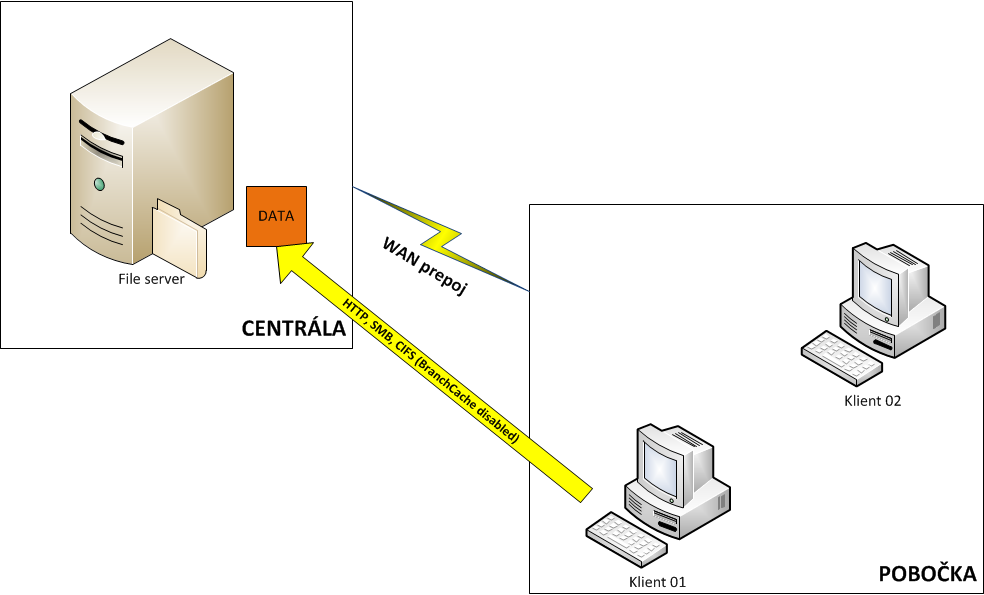 Čo je to BranchCache - Distributed Cache
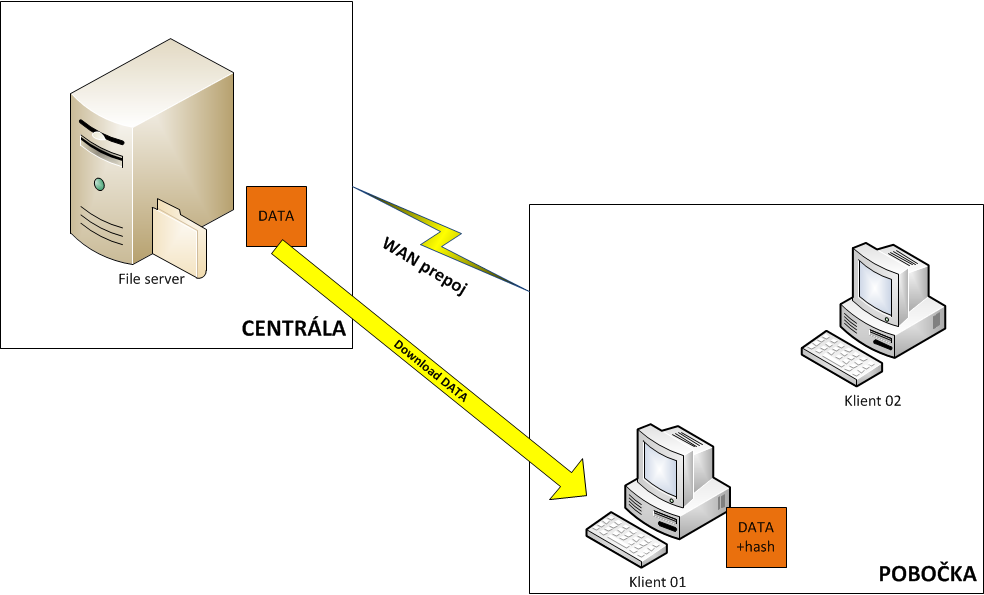 Čo je to BranchCache - Distributed Cache
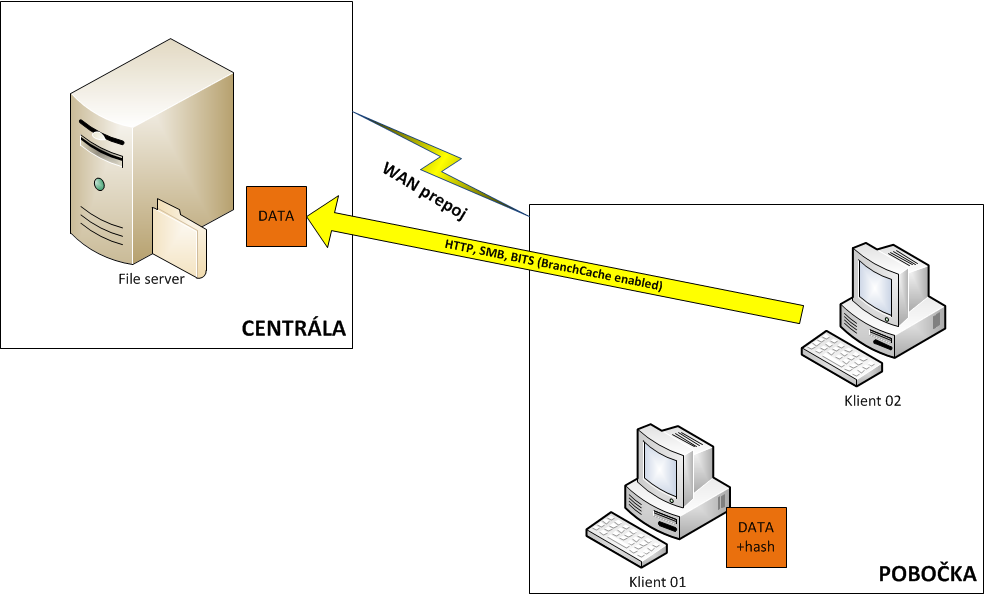 Čo je to BranchCache - Distributed Cache
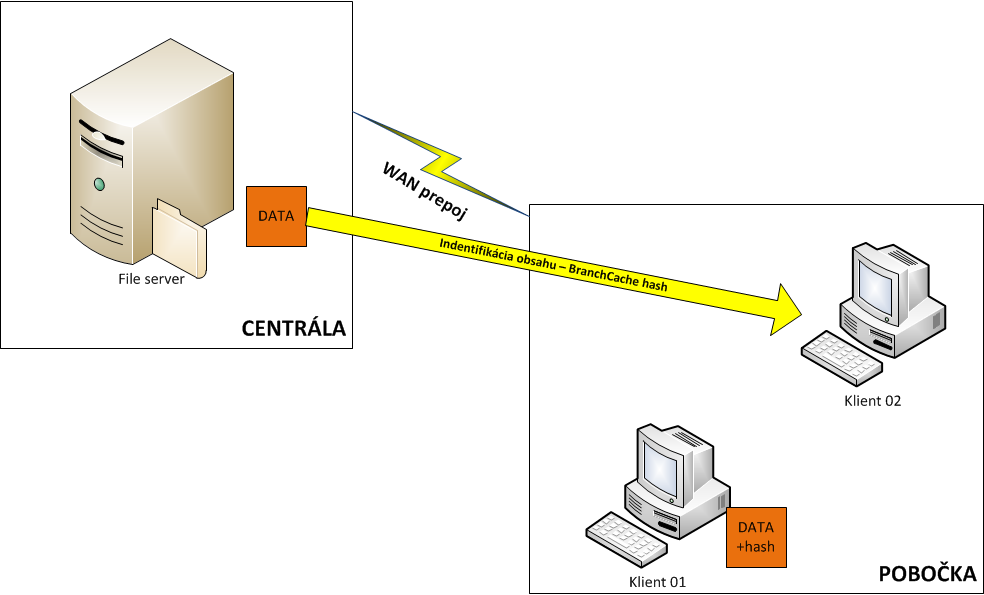 Čo je to BranchCache - Distributed Cache
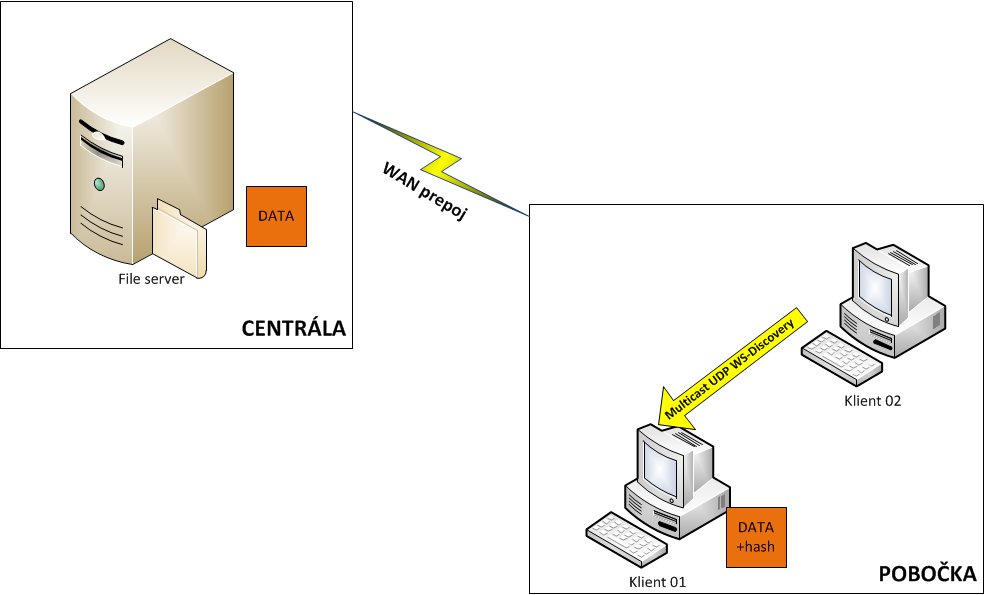 Čo je to BranchCache - Distributed Cache
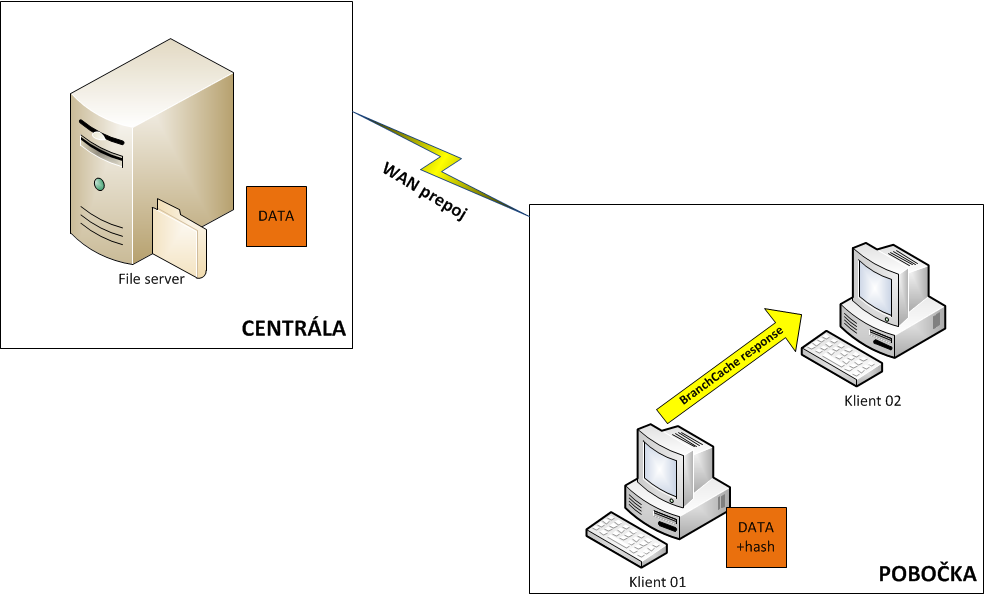 Čo je to BranchCache - Distributed Cache
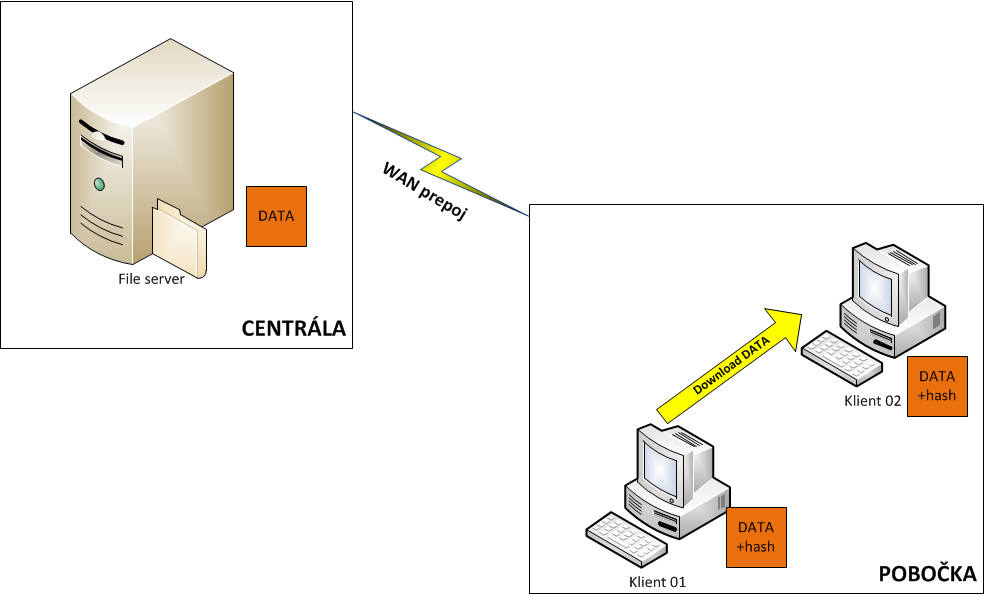 Čo je to BranchCache - Hosted Cache
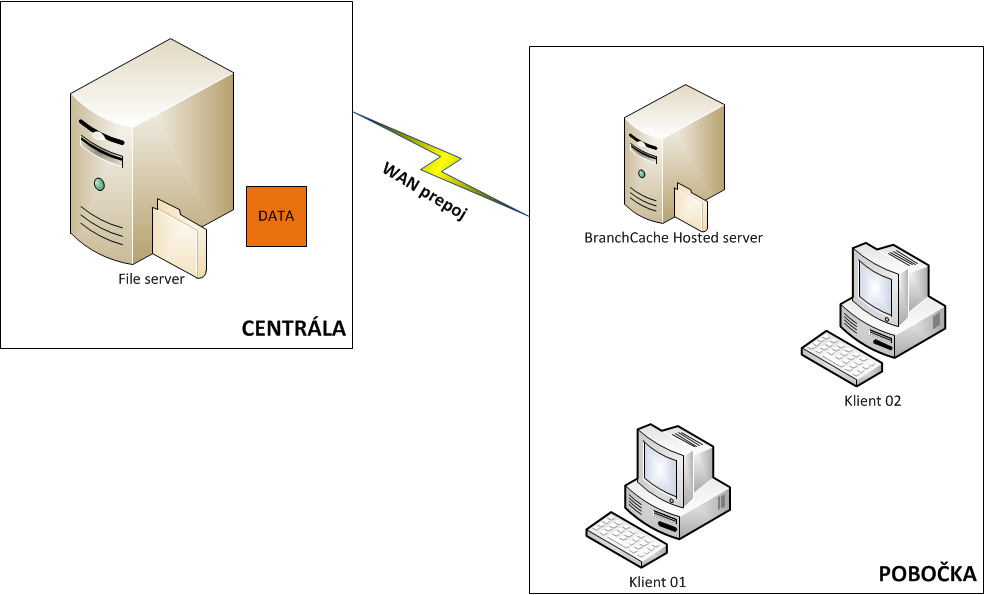 Čo je to BranchCache - Hosted Cache
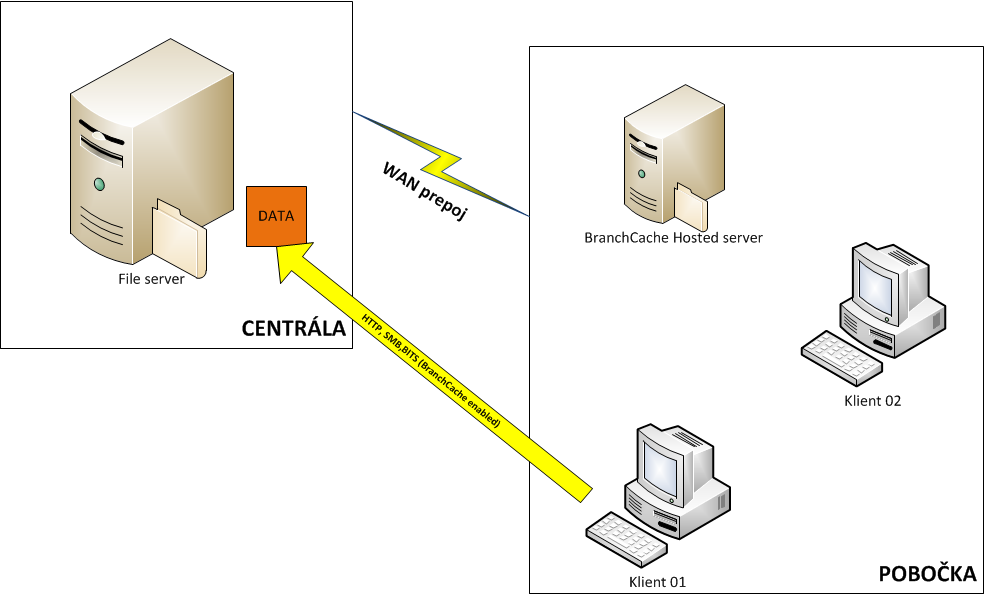 Čo je to BranchCache - Hosted Cache
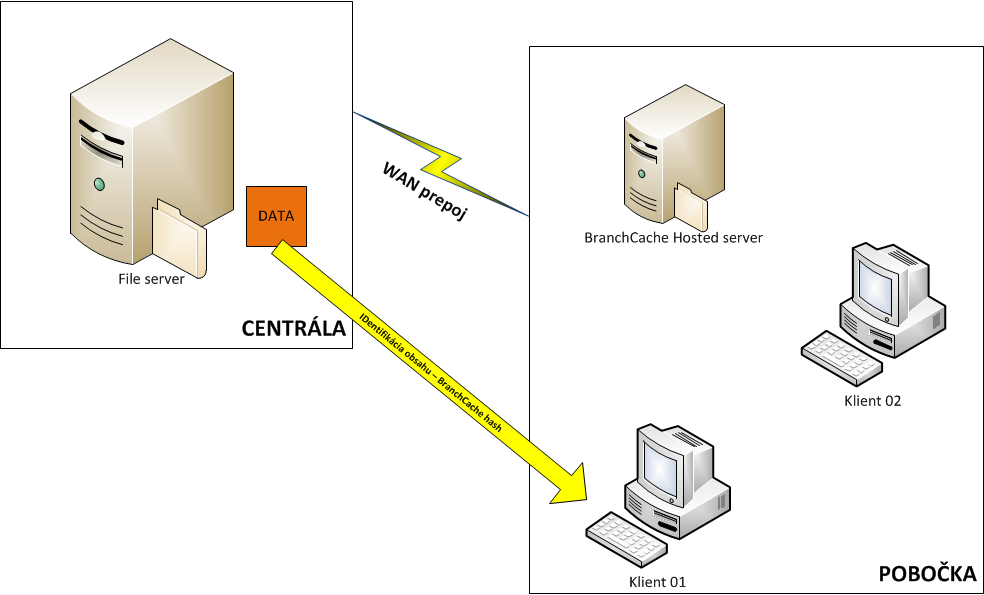 Čo je to BranchCache - Hosted Cache
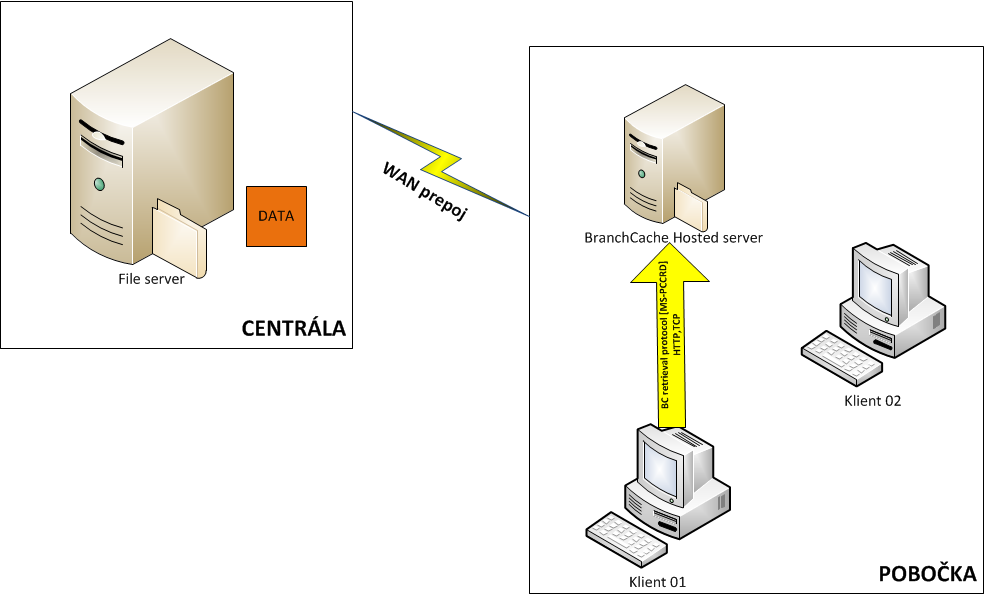 Čo je to BranchCache - Hosted Cache
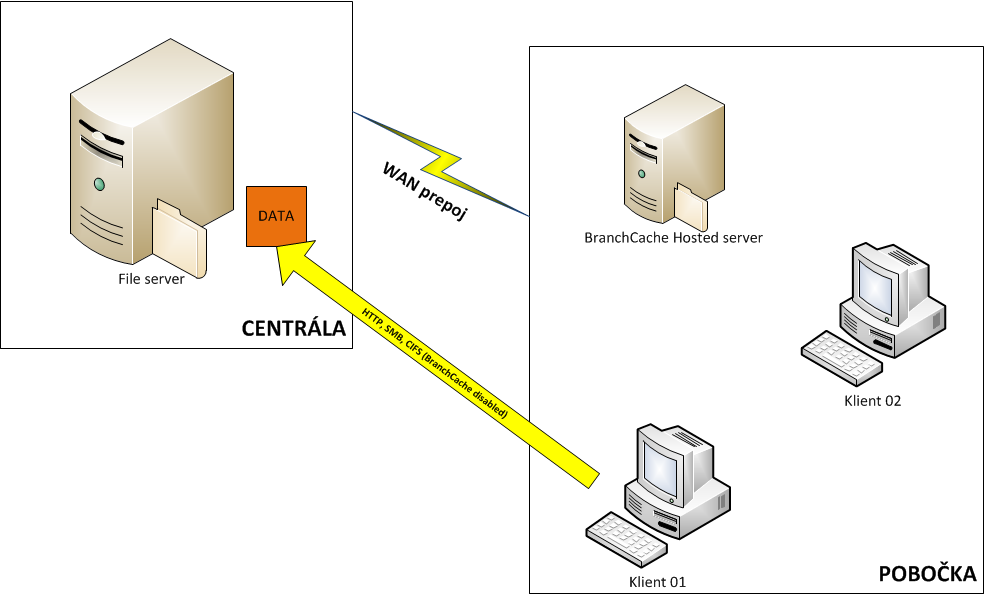 Čo je to BranchCache - Hosted Cache
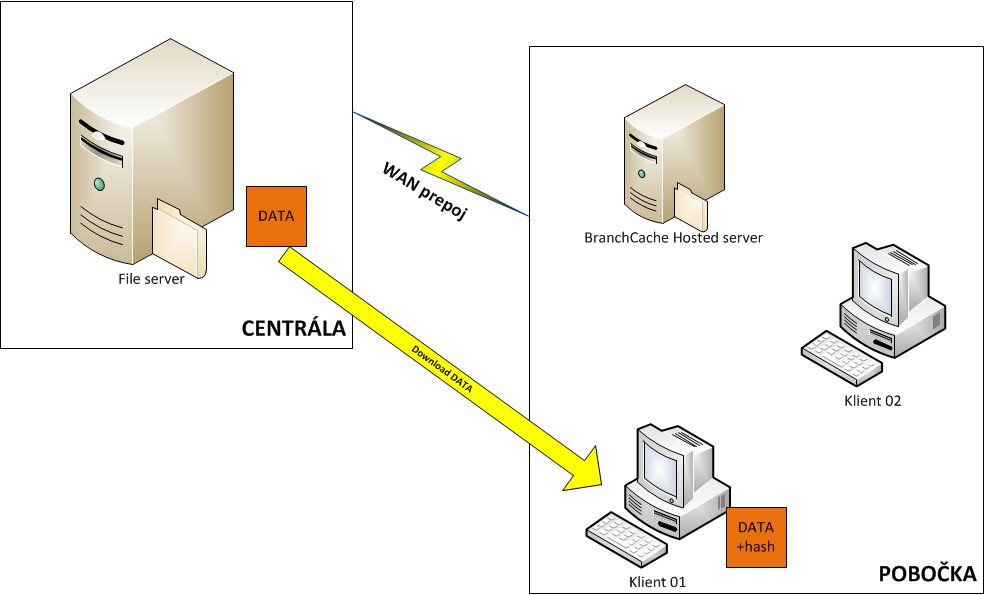 Čo je to BranchCache - Hosted Cache
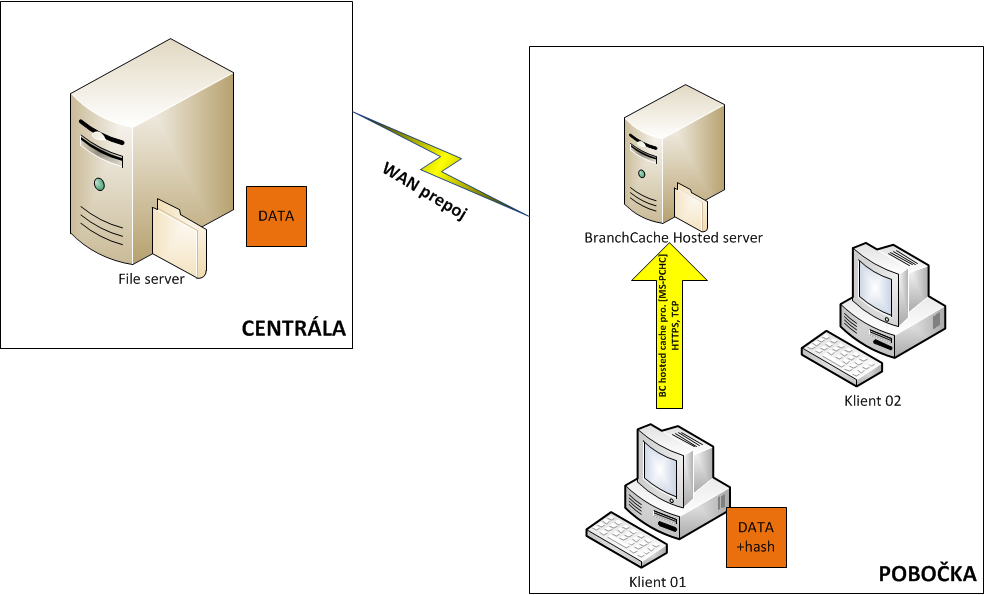 Čo je to BranchCache - Hosted Cache
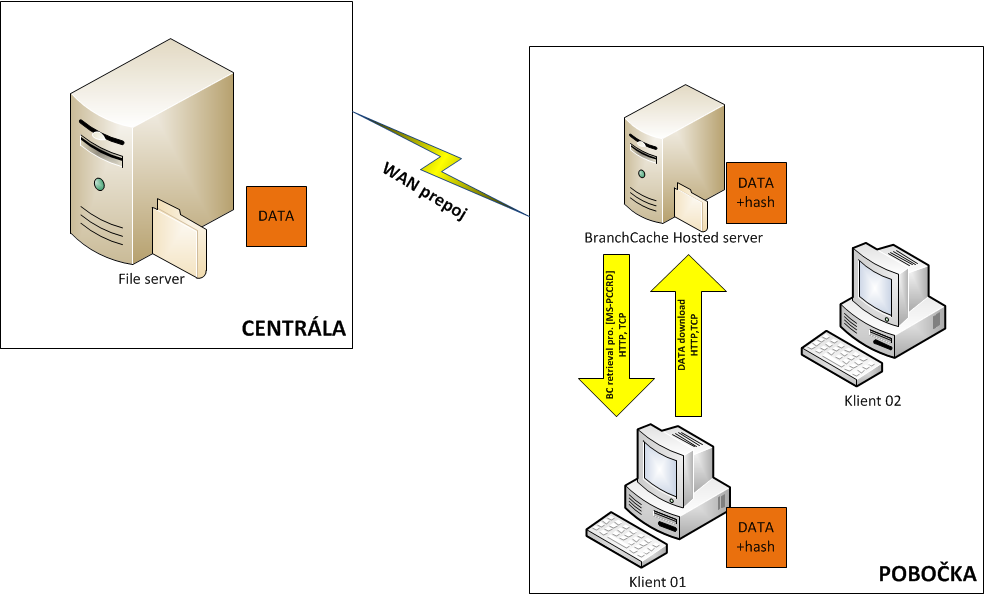 Čo je to BranchCache - Hosted Cache
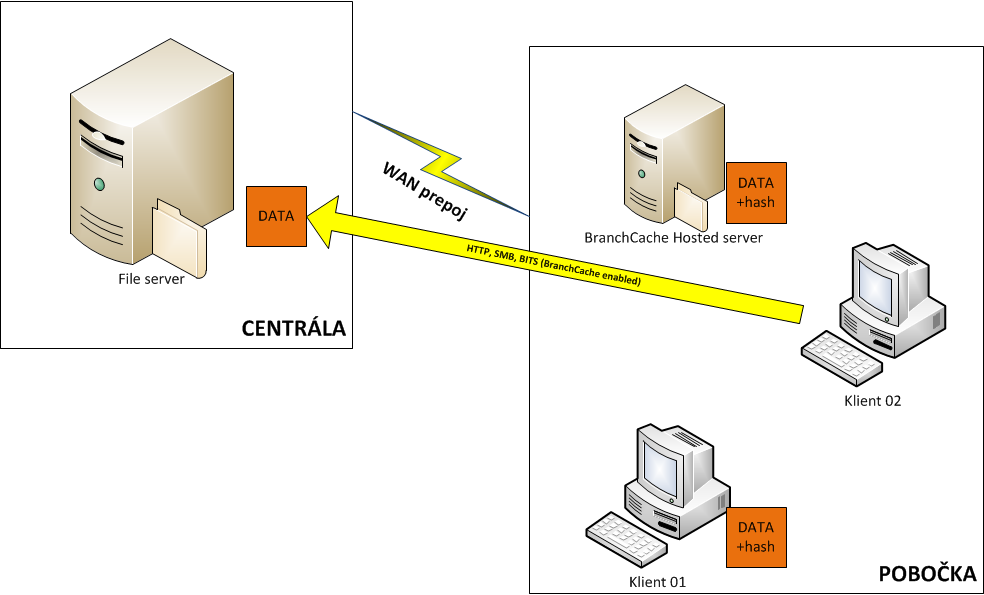 Čo je to BranchCache - Hosted Cache
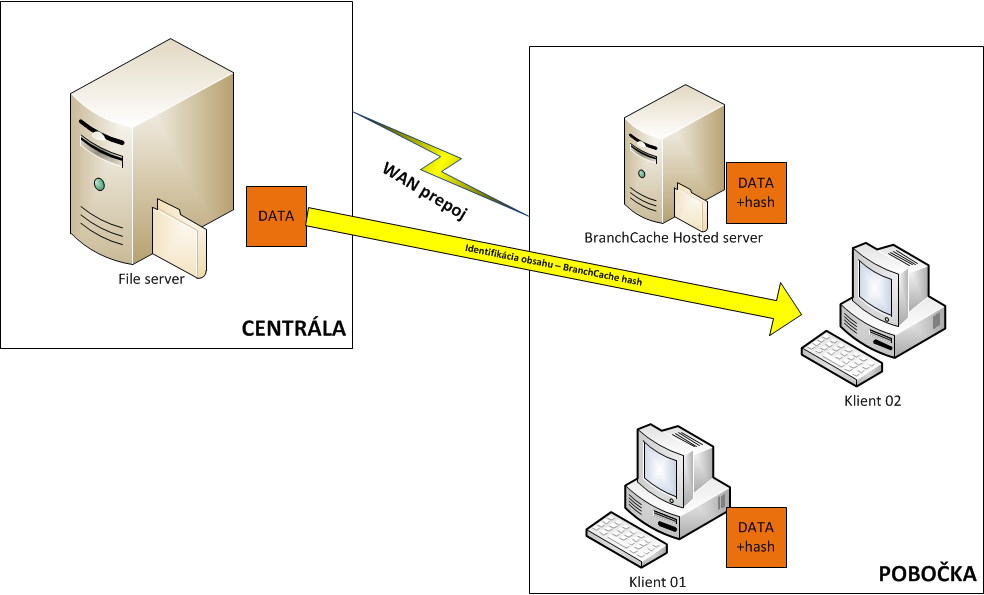 Čo je to BranchCache - Hosted Cache
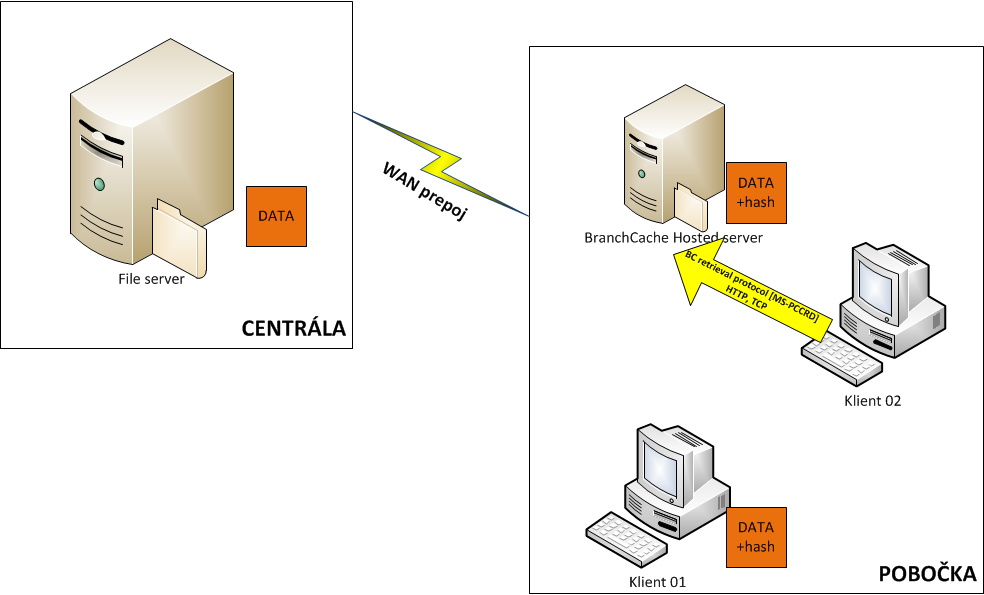 Čo je to BranchCache - Hosted Cache
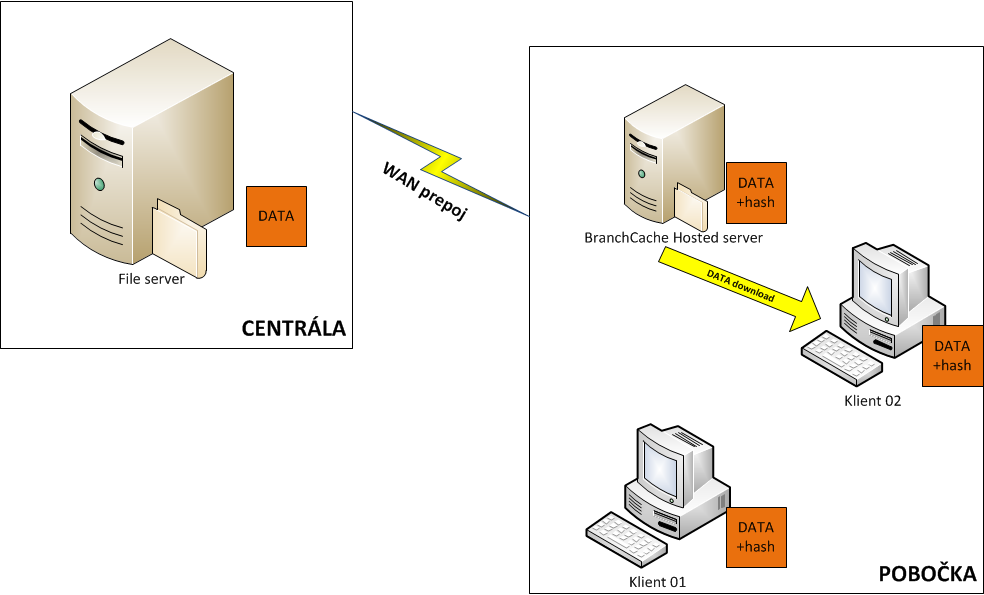 Čo je to BranchCache - módy
Distributed Cache mode
VÝHODA: Nie je potrebné mať server OS
NEVÝHODA: Dostupnosť dát je overovaná len v jeden IP sieti

Hosted Cache mode
VÝHODA: Dostupnosť dát medzi IP sieťami
VÝHODA: Vo W2012 je možné mať viacej Hosted Cache serverov definovaných
NEVÝHODA: Je potrebné mať server OS

* BC klienta je možné nakonfigurovať LEN na jeden mód
Čo je to BranchCache - OS
Klienti
Windows 8
Windows 7 Enterprise
Windows 7 Ultimate

Servery – Content
Windows Server 2012
Windows Server 2008 R2 okrem:
Windows Server 2008 R2 Enterprise Server Core Installation with Hyper-V
Windows Server 2008 R2 Datacenter Server Core Installation with Hyper-V
Čo je to BranchCache - OS
Servery – Hosted Cache
Windows Server 2012
Windows Server 2008 R2 Enterprise
Windows Server 2008 R2 Enterprise with Hyper-V
Windows Server 2008 R2 Enterprise Server Core Installation
Windows Server 2008 R2 Enterprise Server Core Installation with Hyper-V
Windows Server 2008 R2 for Itanium-Based Systems 
Windows Server® 2008 R2 Datacenter 
Windows Server® 2008 R2 Datacenter with Hyper-V
Windows Server 2008 R2 Datacenter Server Core Installation with Hyper-V
Čo je to BranchCache – BC hash
Výpočet segment hash-u
Obsah (web stránky/súbory) sa rozdelí na bloky
Hash algoritmus SHA256:
Tajné heslo/secret na content serveroch
Nie je možné generovať rovnaký hash bez tajného čísla
Pomer hash:data je 1:2000
Najmenšia veľkosť, ktorú BC bude prepočítavať je 64kB
Deduplication výhodou
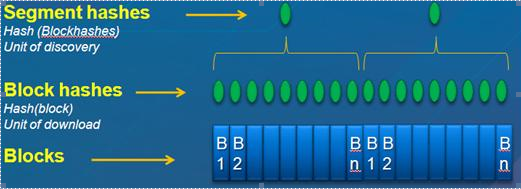 Čo je to BranchCache - verzie
Version 1
Podpora pre Windows 2008 R2 a Windows 7
Segmenty sú väčšie ako segmenty pri V2
Rozdeľuje data na segmenty/bloky s pevnou dĺžkou
Keď užívateľ zmení dĺžku súboru, nie je znehodnotený iba hash zmeneného segmentu, ale hash všetkých segmentov za nim až po koniec súboru
Pri ďalšom poslaní súboru cez WAN linku sa pošlu zmenené bloky a všetky bloky do konca súboru
Čo je to BranchCache - verzie
Version 2
Podpora pre Windows Server 2012 a Windows 8
Segmenty sú menšie ako pri V1
Rozdeľuje data na bloky s rôznou dĺžkou
Menej dát sa kopíruje cez WAN linku pri zmene súboru

Version 2 sa používa len ak klient-content server alebo klient-hosted cache server sú Windows 8 a Windows Server 2012
Čo je to BranchCache - použitie
Podporované protokoly:
HTTP/HTTPS (IIS)
BITS (WSUS, SCCM branch Distribution Point)
SMB (File server)
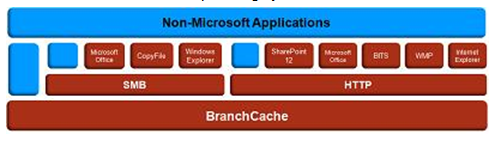 Čo je to BranchCache – bezpečnosť
Každý blok sa zakryptuje pomocou AES 128 pri prenose po sieti
Kľúč, ktorý sa používa pri kryptovaní je vypočítaný z „metadát“ prijatých z content servera
Pri prijatí blokov sa dekryptujú a spraví sa znova hash a porovná, či neboli dáta cestou zmenené
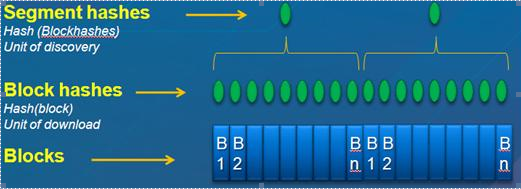 Čo je to BranchCache – bezpečnosť
Možné bezpečnostné útoky:
Poslanie zmenených informácií žiadateľovi – klient prijímajúci bloky si prijaté bloky kontroluje voči hash-om

Poslanie blokov klientovi, ktorý o to požiada – Segment ID sú verejné dostupné, ale všetky bloky sú zakryptované pri prenose po sieti. Dekryptovací kľúč dostane klient pri prístupe na content server po overení, čiže útočník kľúč nemá
Čo je to BranchCache – bezpečnosť
Možné bezpečnostné útoky:
Sniffovanie siete – bloky sú kryptované pri prenose po sieti kľúčom, ktorý dostane klient od content servera po overení

DOS útok – BranchCache si kontroluje koľko krát odpovedal komu a ak je žiadosti veľa, neodpovedá klientovi
Čo je to BranchCache – bezpečnosť
Distributed Cache
Bloky uložené na klientoch sú uložené v čitateľnej forme
Sú chranené len ACL – prístup má len BranchCache servis
Je možné implementovať EFS alebo BitLocker
Čo je to BranchCache – bezpečnosť
Hosted Cache
Taktiež sú nastavené ACL pre prístup ku obsahu cache
Windows 2012 - kryptuje obsah cache automaticky
Windows 2008 R2 – treba implementovať EFS alebo BitLocker
Keď je klient nastavený pre Hosted Cache, tak aj tak si napĺňa svoju lokálnu cache a ta je nekryptovaná
Čo je to BranchCache – sieť
Distributed Cache
[MS-PCCRD]: Peer Content And Retrieval: Discovery Protocol
Protokol na detekciu segmentov v lokalnej sieti
Využíva WS-Discovery
IPv4: 239.255.255.250
IPv6: FF02::C
Port: 3702 oboma smermi

[MS-PCCRR]: Peer Content and Retrieval: Retrieval Protocol
Protokol na sťahovanie blokov medzi klientami
Port: 80 oboma smermi

Nie je možná zmena portov 
Čo je to BranchCache – sieť
Hosted Cache
[MS-PCCRR] : Peer Content and Retrieval: Retrieval Protocol
Protokol na komunikáciu a download blokov smerom Hosted Cache server
Port: 80 smerom na server od klientov

[MS-PCHC]: Peer Content and Retrieval: Hosted Cache Protocol
Protokol na upload blokov na Hosted Cache server
Port 443 smerom na server od klientov
Využíva sa 443 (HTTPS), lebo sa prenaša aj content server secret


Zmena portov je popisaná na http://technet.microsoft.com/en-us/library/dd837646(v=ws.10).aspx
Inštalácia BranchCache
Inštalácia BranchCache – content servery
IIS + BITS
Je potrebné nainštalovať BranchCache feature 
Pribudne servis BranchCache a musí bežať

Install-WindowsFeature BranchCache 
Restart-Computer

SMB – File server
Treba mať rolu File Services
Treba mať Role Service „Branch Cache for remote files“
Treba zapnúť Hash Publication
Potom je možné per Share definovať BranchCache

Install-WindowsFeature FS-BranchCache -IncludeManagementTools 
Restart-Computer
Inštalácia BranchCache – content servery
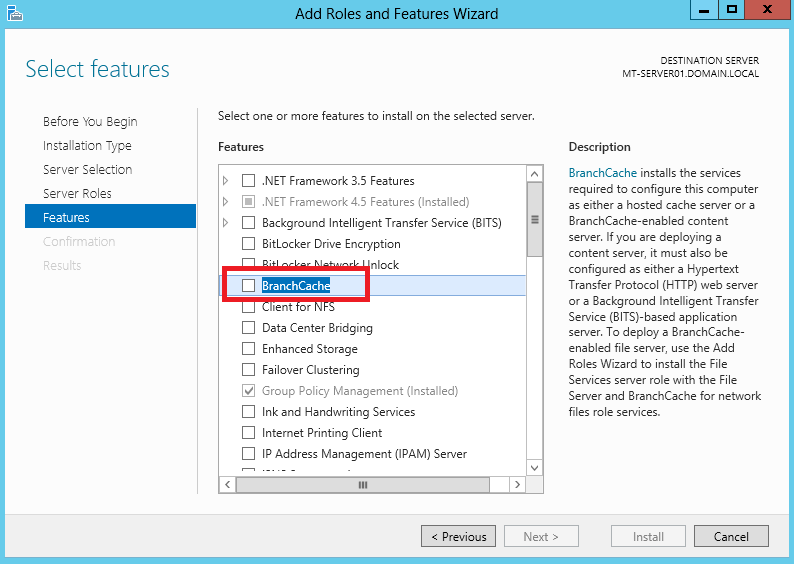 Inštalácia BranchCache – content servery
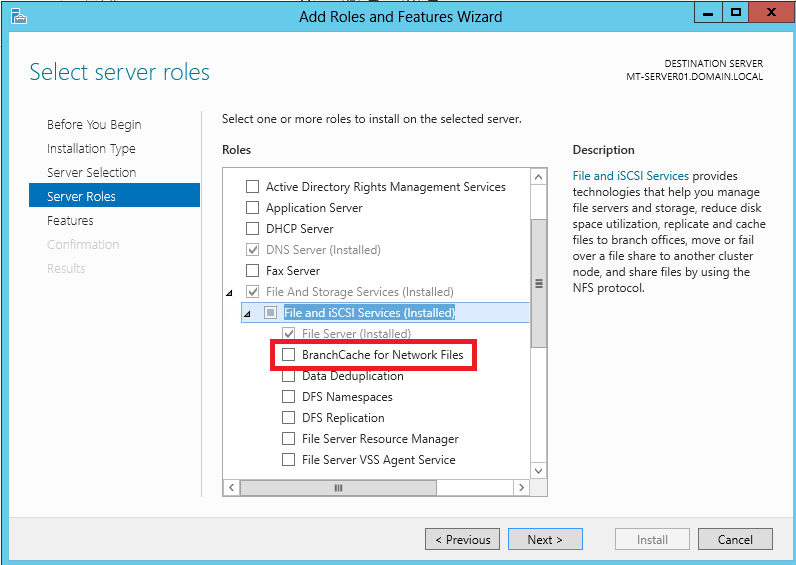 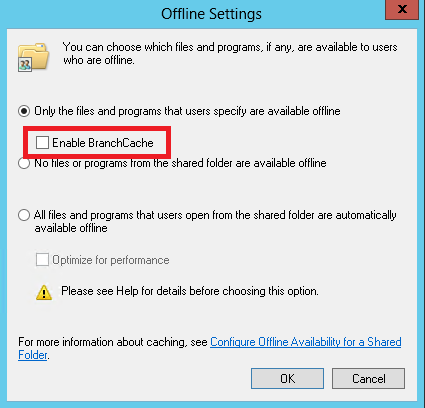 Inštalácia BranchCache – content servery
GPO (domain) alebo Local GPO (non-domain)
Computer Configuration, Administrative Templates, Network, Lanman Server, Hash Publication for BranchCache
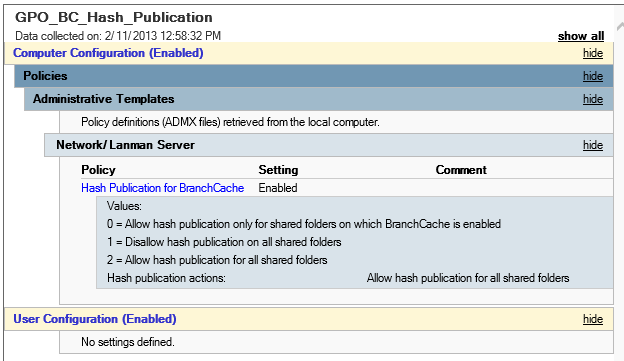 Inštalácia BranchCache – hosted cache
Hosted Cache servery
Je potrebné nainštalovať BranchCache feature 
Pribudne servis BranchCache a musí bežať

Install-WindowsFeature BranchCache 
Restart-Computer

Treba zapnúť hosted cache mód
Enable-BCHostedServer (non-domain)
Enable-BCHostedServer –RegisterSCP (service connection point - domain)

Vo Windows 2012 a Windows 8 je už podpora SCP
Vo Windows 2012 a Windows 8 už nie je potrebné inštalovať SSL certifikát na hosted cache server. Ak sú klienti ešte Windows 7, tak SSL certifikát je potrebný
Inštalácia BranchCache – klienti
Klienti
Netreba nič inštalovať, len treba:
Distributed Cache Mode – zapnúť BranchCache
Hosted Cache Mode – zapnúť BranchCache a nakonfigurovať jej BC Hosted Cache servery
Od Windows Server je možné používať viacej Hosted Cache serverov

GPO (domain)
Computer Configuration, Policies, Administrative Templates, Network, BranchCache
Od Windows 2012 je možnosť používať AD SCP pre detekciu Hosted Cache serverov per Site

PowerShell alebo local GPO (non domain)
Enable-BCDistributed
Enable-BCHostedClient
Enable-BCHostedClient –ServerNames SERVER01,SERVER02

Vo Windows 2012 a Windows 8 je už možné definovať viacej Hosted Cache serverov

* Default je 80 ms network latency, keď sa zapne BranchCache!
BranchCache v praxi
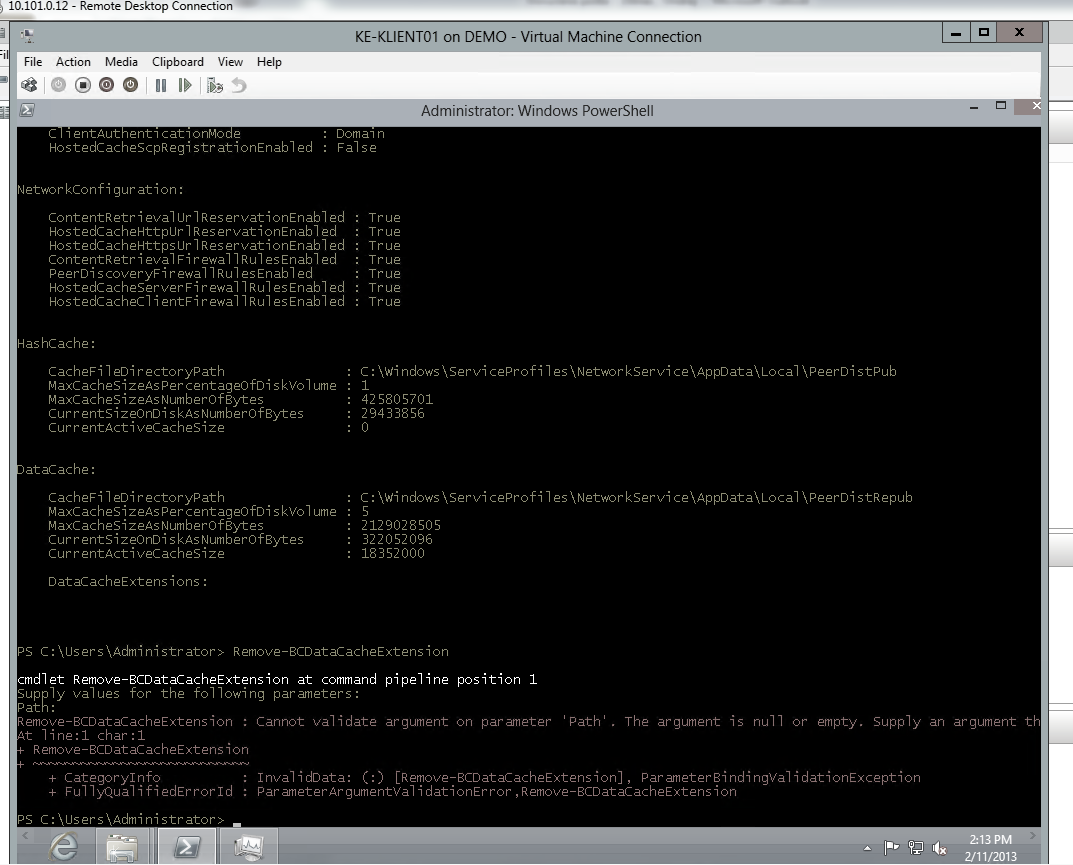 BranchCache cez NetMon
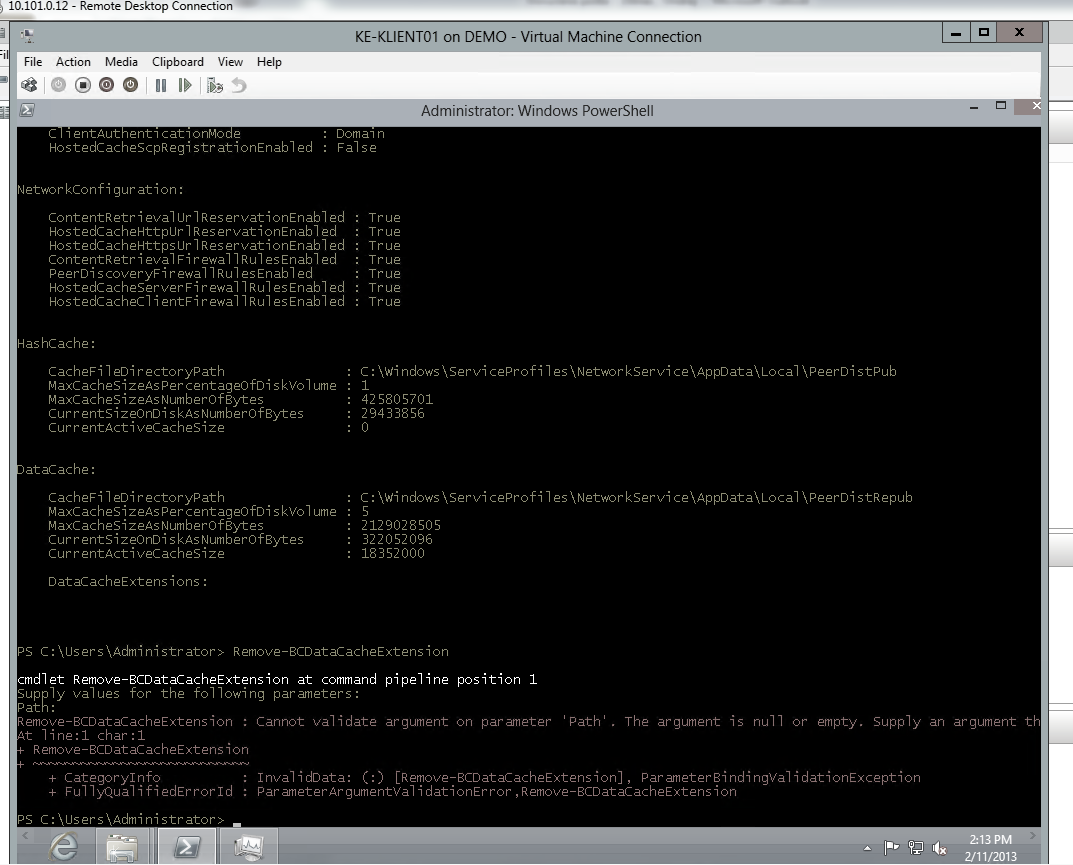 Ladenie BranchCache
Ladenie BrachCache
Vo Windows 2012 sa dajú „predpočítať“ hash použitím:

Publish-BCFileContent / Publish-BCWebContent 


* Problém pri Windows 2008 R2
Ladenie BrachCache
Vo Windows 2012 sa dá Hosted Cache server „prednaplniť“ dátami z content serverov

Publish-BCFileContent / Publish-BCWebContent 
Export-BCCachePackage 
Import-BCCachePackage
Ladenie BrachCache
Farma serverov (DFS-R, klástre, IIS farmy,...), ktoré ponúkajú rovnaký obsah, by mala mať rovnaký BranchCache secret

Export-BCSecretKey
Import-BCSecretKey
Set-BCSecretKey / netsh branchcache set key “SecKey”
Ladenie BrachCache
Zmena umiestnenia cache
Windows 2008 R2 a Windows 7
netsh branchcache set localcache directory=Drive:\Folder

Windows 2012 a Windows 8
Set-BCCache -moveto Drive:\Folder
Set-BCCache -path Drive:\Folder
Ladenie BrachCache
Zmena kapacity cache [v %]:
Set-BCCache –Percentage x 
netsh branchcache set cachesize size=x percent=true
Ladenie BrachCache
Zmena expirácie dát v cache
Zmeniť sa dá expirácia pri použití:
Set-BCDataCacheEntryMaxAge -TimeDays 60

Ak však dojde miesto v cache, tak sa aj tie najstaršie dáta vymažu – nie je ochrana obsahu cache
Ďalšie novinky
Zlepšená výkonnosť uloženia BranchCache. Používa sa ESE databáza (ako skoro už na všetko )
Podpora niektorých nastavení v GPO a Powershell
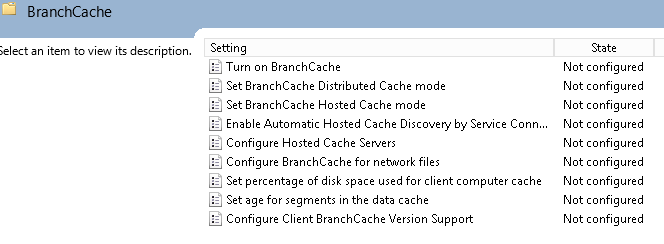 “Moje” mínusy BrachCache
Upload na BranchCache server TCP 443 pri Hosted Cache móde – dá sa zmeniť
Sťahovanie dát je cez port 80 (HTTP) z Hosted Cache móde – dá sa zmeniť
Zdieľanie obsahu medzi klientami v Distributed Cache móde funguje na porte 80 – nedá sa zmeniť
Klient môže byť nakonfigurovaný len na jeden mód BranchCache
Je to technológia zlepšenia READ prístupu, nie WRITE
Otázky a odpovede
?